Figure 4. VENs express high levels of FEZF2 and low levels of SATB2. (A) MAP2 immunohistochemistry highlighting the ...
Cereb Cortex, Volume 25, Issue 1, January 2015, Pages 213–220, https://doi.org/10.1093/cercor/bht219
The content of this slide may be subject to copyright: please see the slide notes for details.
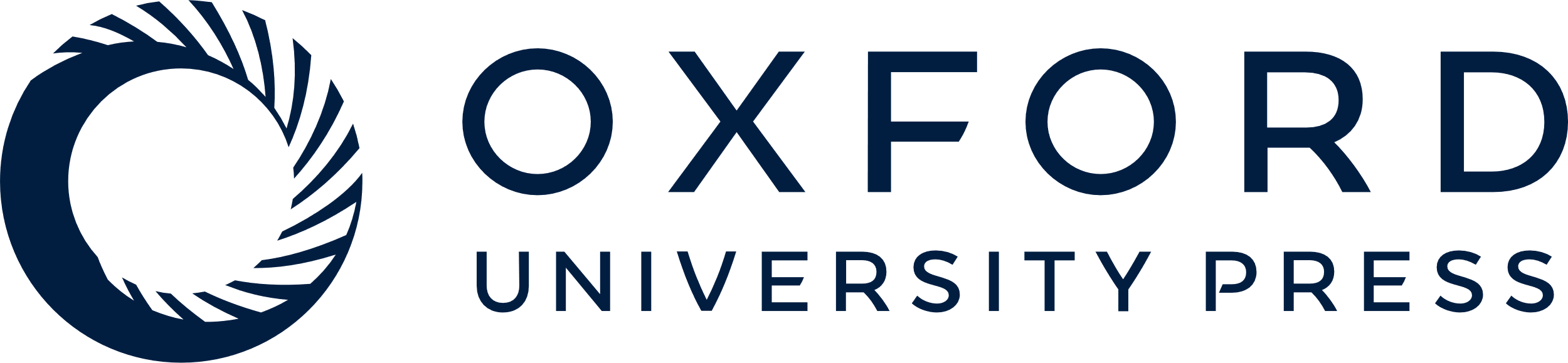 [Speaker Notes: Figure 4. VENs express high levels of FEZF2 and low levels of SATB2. (A) MAP2 immunohistochemistry highlighting the bipolar morphology of VENs in a representative 50 μm thick formalin-fixed section of the frontoinsula from a 2-year-old subject. (B and C) In situ mRNA hybridization of FEZF2 in 20 μm thick fresh-frozen sections through the ACC from a 2-year- and a 65-year-old subject. White arrowheads point to FEZF2-positive neurons with an elongated soma and a single basal dendrite, resembling VENs. (D–E″) Double fluorescence in situ mRNA hybridization for either FEZF2 or SATB2 (red) and immunohistochemistry for NeuN (green) in representative sections through the frontoinsula from a 6-year-old subject. White arrowheads in D″ point to presumed FEZF2-positive VENs. White arrowheads in E″ point to presumed SATB2-low expressing VENs, whereas the yellow arrowhead points to a SATB2-high expressing small round neuron. (F′F″) Double fluorescence in situ mRNA hybridization for FEZF2 (red) and immunohistochemistry for SATB2 (green) in a representative section through the frontoinsula from a 6-year-old subject. Note the absence of colocalization between FEZF2-high expressing neurons and SATB2-high expressing neurons. Scale bars: A 50 μm; B and C 100 μm; D–F″ 50 μm.


Unless provided in the caption above, the following copyright applies to the content of this slide: © The Author 2013. Published by Oxford University Press. All rights reserved. For Permissions, please e-mail: journals.permissions@oup.com]